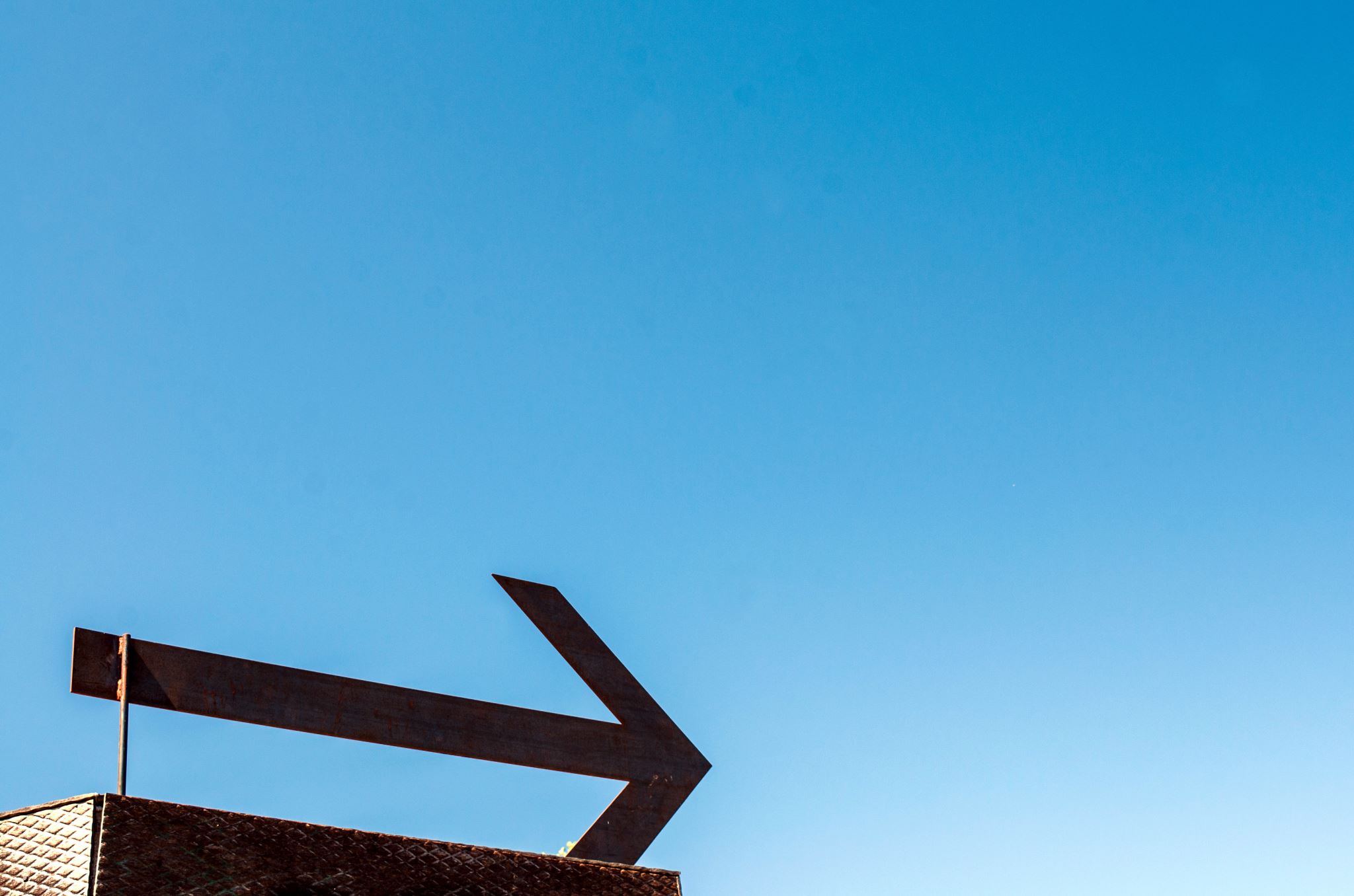 I trufei scularii di u sviluppu à u longu andà
Scola SALINI VI
I respunsevuli
Prufessori di e scole – CE1 :
LEONI Nadine – 12 sculari - bislingu
LINZA Stella -  12 sculari - bislingu
DEFRANCHI Frederique – 10 sculari - standard
BERNARDINI Madeleine – 12 sculari -  standard
Titulu è prublematiche
La génération future face au développement durable 
Prendre conscience de l’accumulation des déchets
Avoir une attitude écoresponsable
Ughjettivi
Présentation aux autres classes des activités réalisées 
Sensibiliser les élèves de l’école à l’aide d’une exposition photos « chocs » des lieux pollués en Corse
Présenter aux autres classes les différences des lieux qui ont été nettoyés par les élèves
Azzione
17/01 : intervenzione di u CPIE : i frazi è l’impurtanza di a trasciegle 
04/02 : surtita in u terzeru pà vede a situazione è piglià ritratti di i farzi 
Discuzzione in classa di e soluzione chè no puddemu mette in piazza pà pudè aiutà a ghjente à capisce l’impurtanza di a trasciegle è avè un cumpurtamente eco—citadinu 
21/04 : rallye natura à i milelli
09/05 : u riciculu di a carta  
Maghju : ripulita di u terzeru
A surtita di u 4 di farraghju
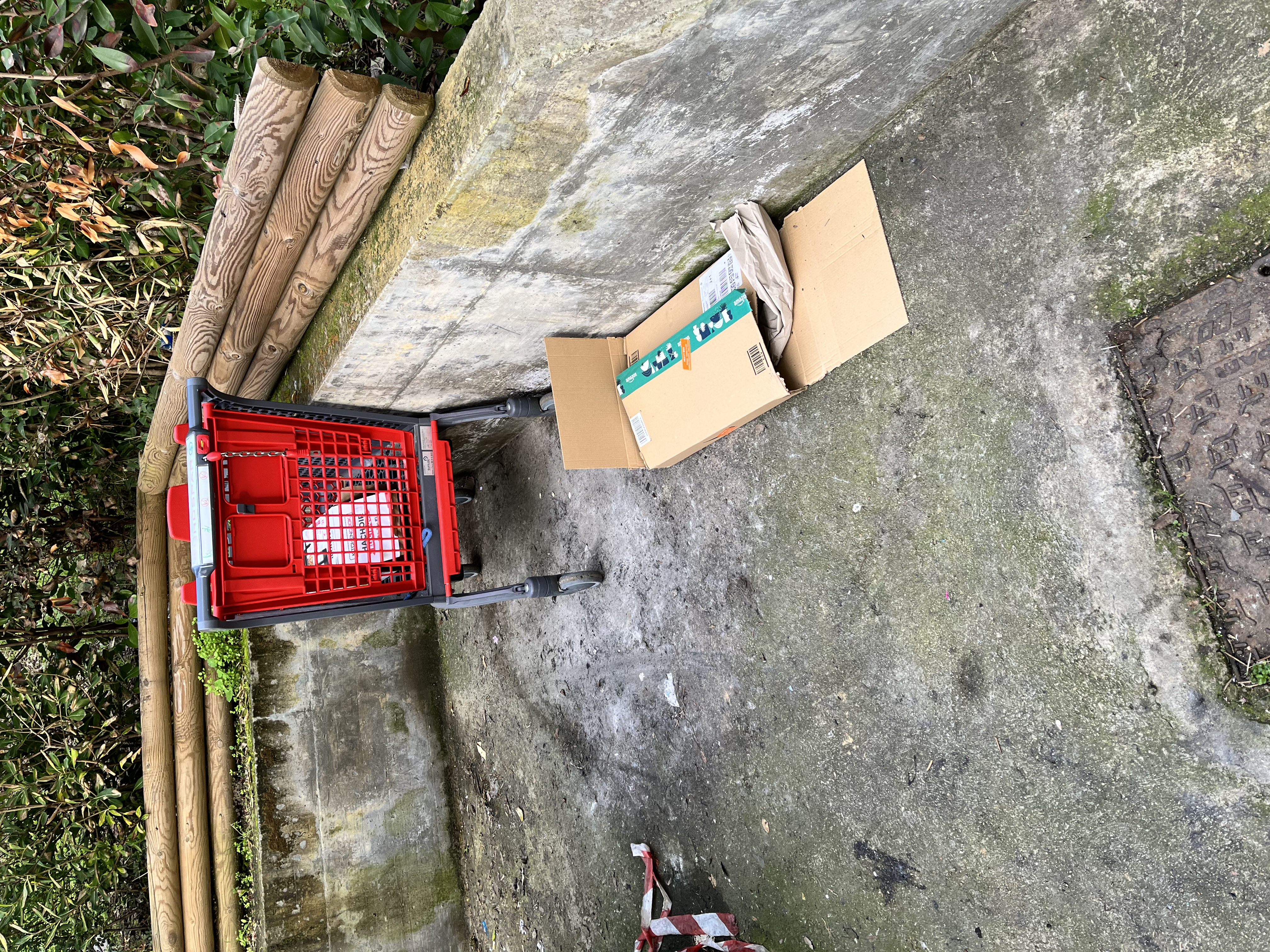 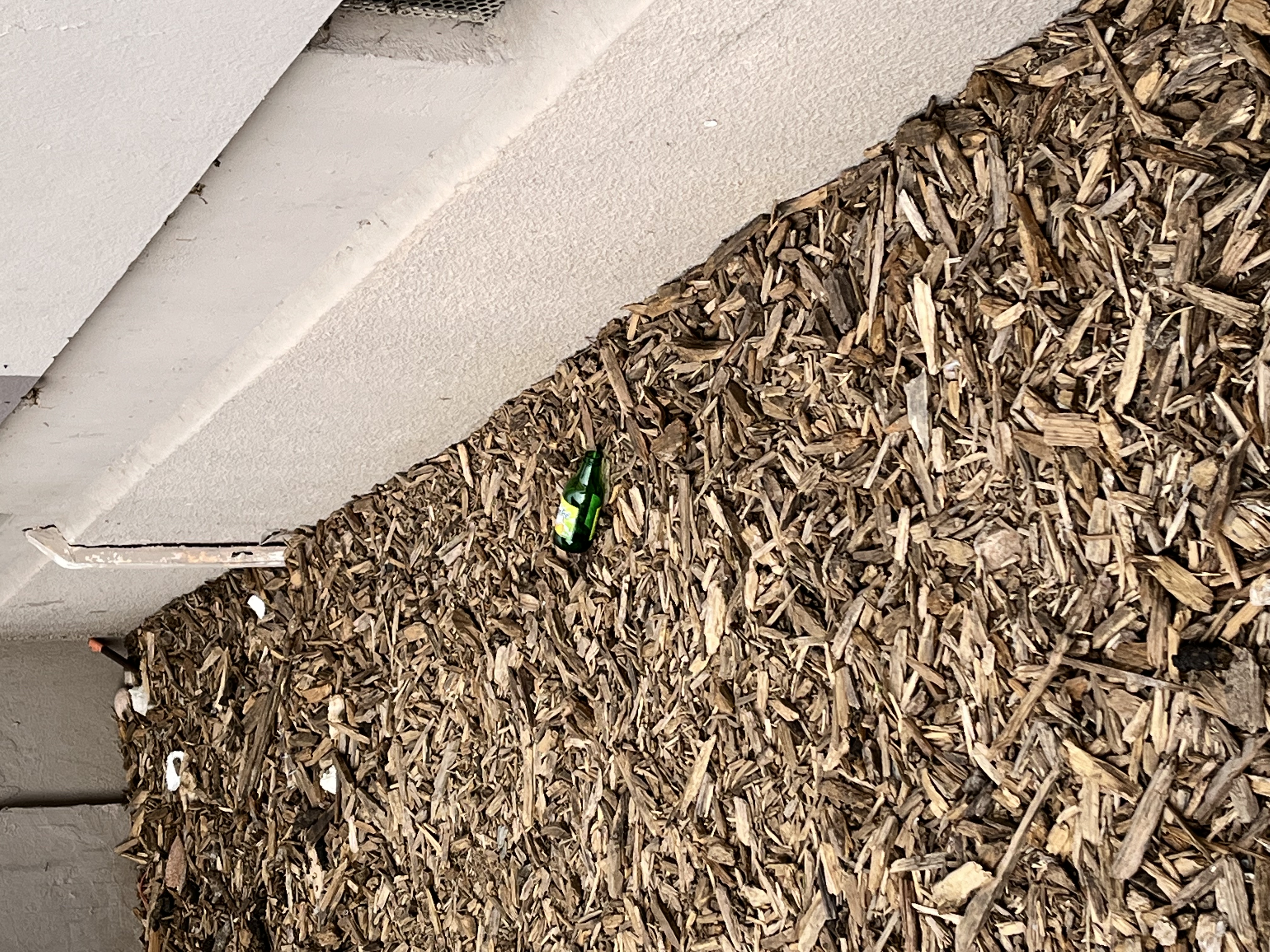 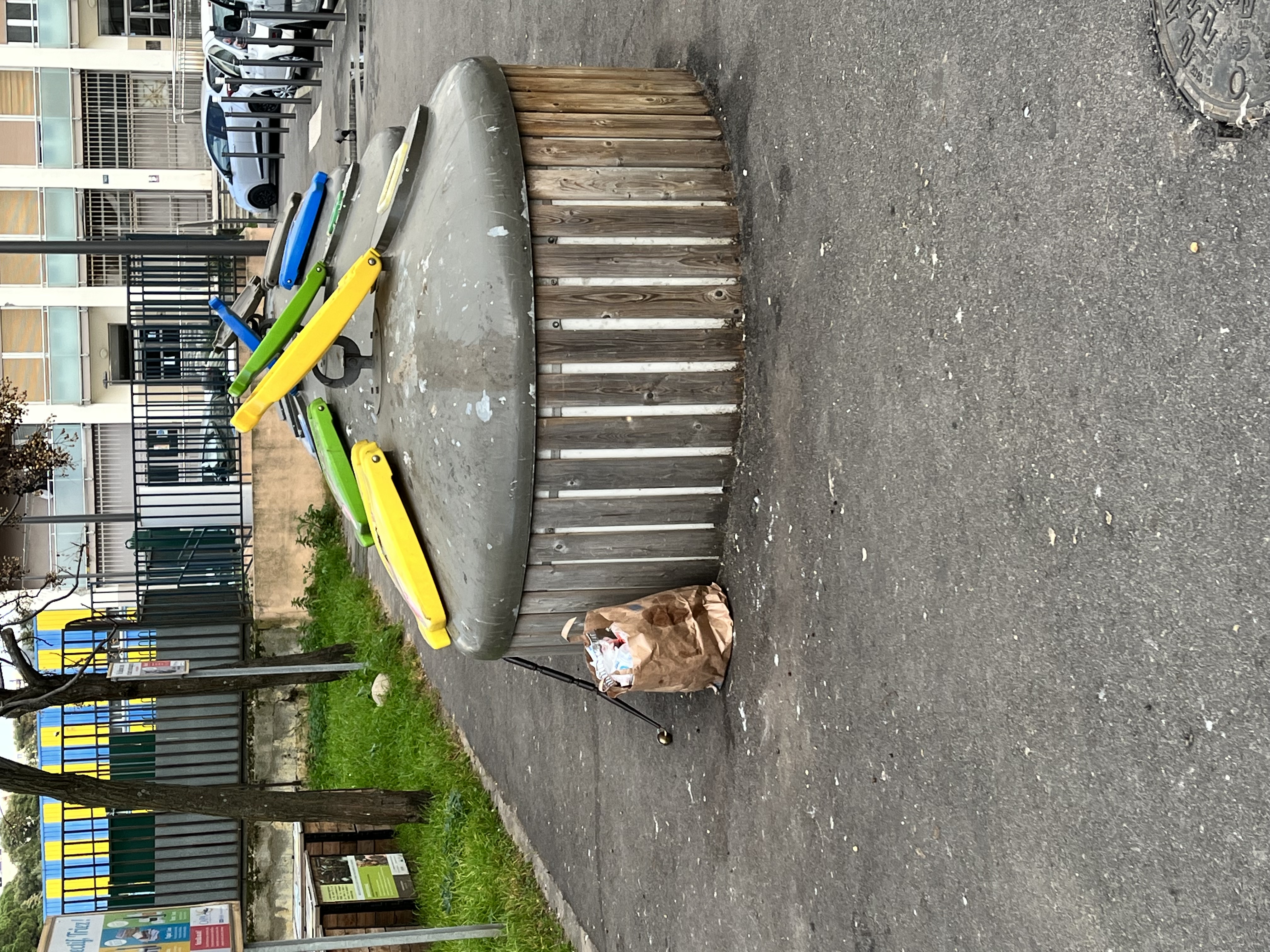 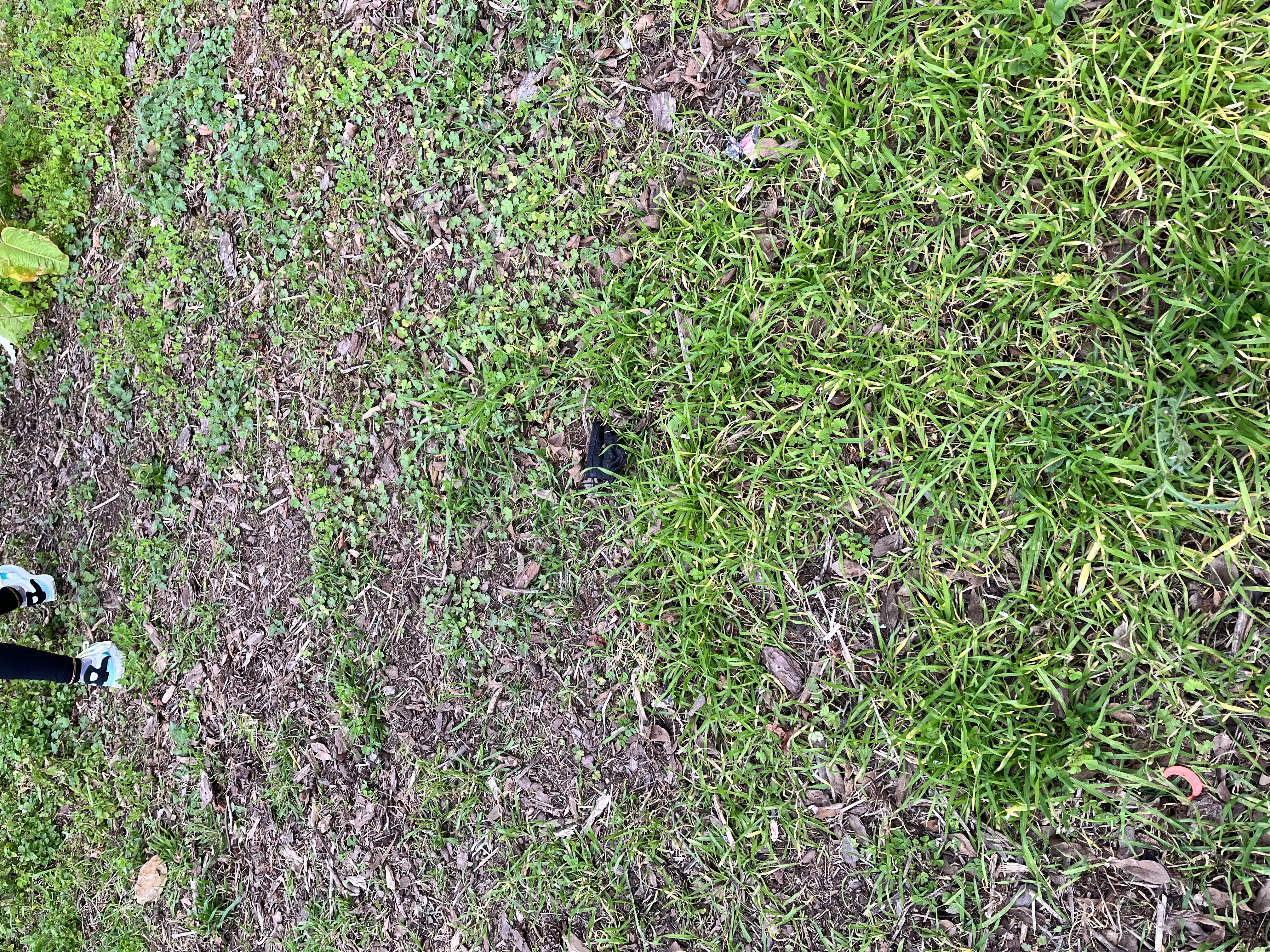 Remarques des enfants : 
Nouveaux déchets : les masques 
Il y a des poubelles de partout et les gens ne prennent pas la peine de marcher un peu
Cullaboratori
CPIE